Specialty Underwriters
Equipment Maintenance Service (EMS)
Introduction to Equipment Maintenance Service
Introduction
Procurement Services, in conjunction the Payables and Disbursements Section of the Controller’s Office, is implementing a new Equipment Maintenance Services Program that promises departments a hard dollar savings of approximately 17-35% percent off the cost of their current annual maintenance coverage.
Introduction
In addition, the program promises to reduce the administrative costs of processing orders and paying invoices to the host of suppliers currently providing the university with maintenance and repair services.
Introduction
This program, called TELESERVE, is available to departments under a contract with Specialty Underwriters, an affiliate of CNA Insurance Companies.
Introduction
TELESERVE is a form of comprehensive outsourced maintenance services with savings and efficiencies that can exceed those of both traditional approaches to equipment maintenance and equipment maintenance insurance with conventional claims processing.
Introduction
Under the program, participating departments can continue to receive maintenance support from the same service providers they now use.
Introduction
A wide range of equipment is eligible for the program, including laboratory/research, communications, data processing, production/processing, and security equipment.
Office and business machines that are typically covered by annual maintenance contracts are also eligible.
Introduction
Representative list of equipment:
Cardiology/Stress Test/ICU, CCU, EKG
Communication Equipment
Data Processing Equipment
Facilities Equipment
Function Labs/Respiratory Therapy
General Equipment
Laboratory Equipment
Mail Equipment
Office Equipment
Security/Alarm Equipment
Surgery Equipment
Introduction
In addition, if you would like to pursue other service supplier choices, Specialty Underwriters can assist you with your search. As always, the choice of service suppliers is yours.
Introduction
Participation in the program is voluntary. Equipment can be added or removed at any time on a prorated basis.
Introduction
To learn more about the program, or obtaining forms, visit https://www.su-group.com/landingpage_fsu.aspxor contact Karen Gibson, Associate Director of Procurement Services at 644-6850 or kgibson@fsu.edu
TELESERVE Features
TELESERVE - An outstanding program that assumes the daily burden of managing equipment maintenance.
TELESERVE Features
Maintains continuity with current supplier relationships

Assures a guaranteed annual budget

Provides asset management controls
Program Highlights
Significant hard dollar cost savings
Administrative relief and savings through supplier payment process
Extended Coverages (refer to Agreement): 24 Hours a Day, 7 Days a Week Service; Weekends and Holidays
Ability to use your same service providers or choose new ones
Access to extensive database for supplier and equipment information
TELESERVE Services
Tagging - Specialty Underwriters assigns unique numbers to equipment for tracking repairs
Work Order Process - Specialty Underwriters issues purchase order, dispatch service suppliers and manages the repair process
TELESERVE Services
Supplier Pay Process - Specialty Underwriters reviews invoices for accuracy and pays the service supplier.
Report Process - Specialty Underwriters provides reports to help manage and control equipment maintenance.
TELESERVE Services
Efficiency Conversion Process - Making an informed decision to convert selected maintenance contracts to a time-and materials basis provides an alternative that generates cost savings with guaranteed budgets...
TELESERVE Services
Multiple service contracts to one insured contract

Repetitive contact with numerous service suppliers to a single contact coordinating current service providers
TELESERVE Benefits
Management Control - Provides the ability to control your inventory.
Operational Efficiency - Provides a cost effective payment process.
TELESERVE Benefits
Hard Dollar Savings - with a guaranteed budget. Depending on the mix of equipment, savings typically range from 10% - 30% below current equipment maintenance contracts.
How Does it Work?
1.  Equipment requires repair or preventive maintenance service.

2.  The equipment users contact the Toll-Free Dispatch Center.

3.  The Dispatch Center calls the Customer's service supplier.
Who to Contact?
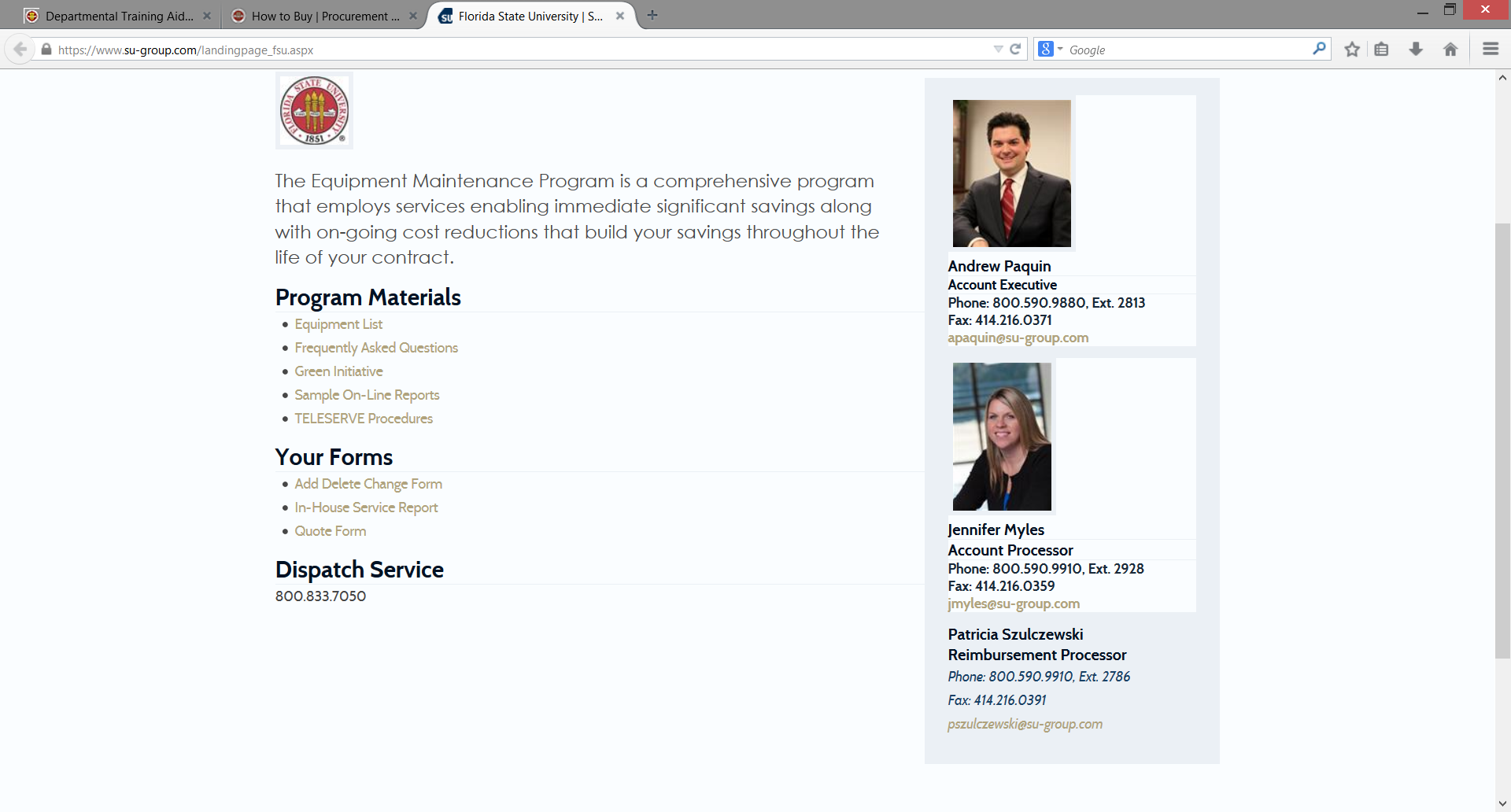 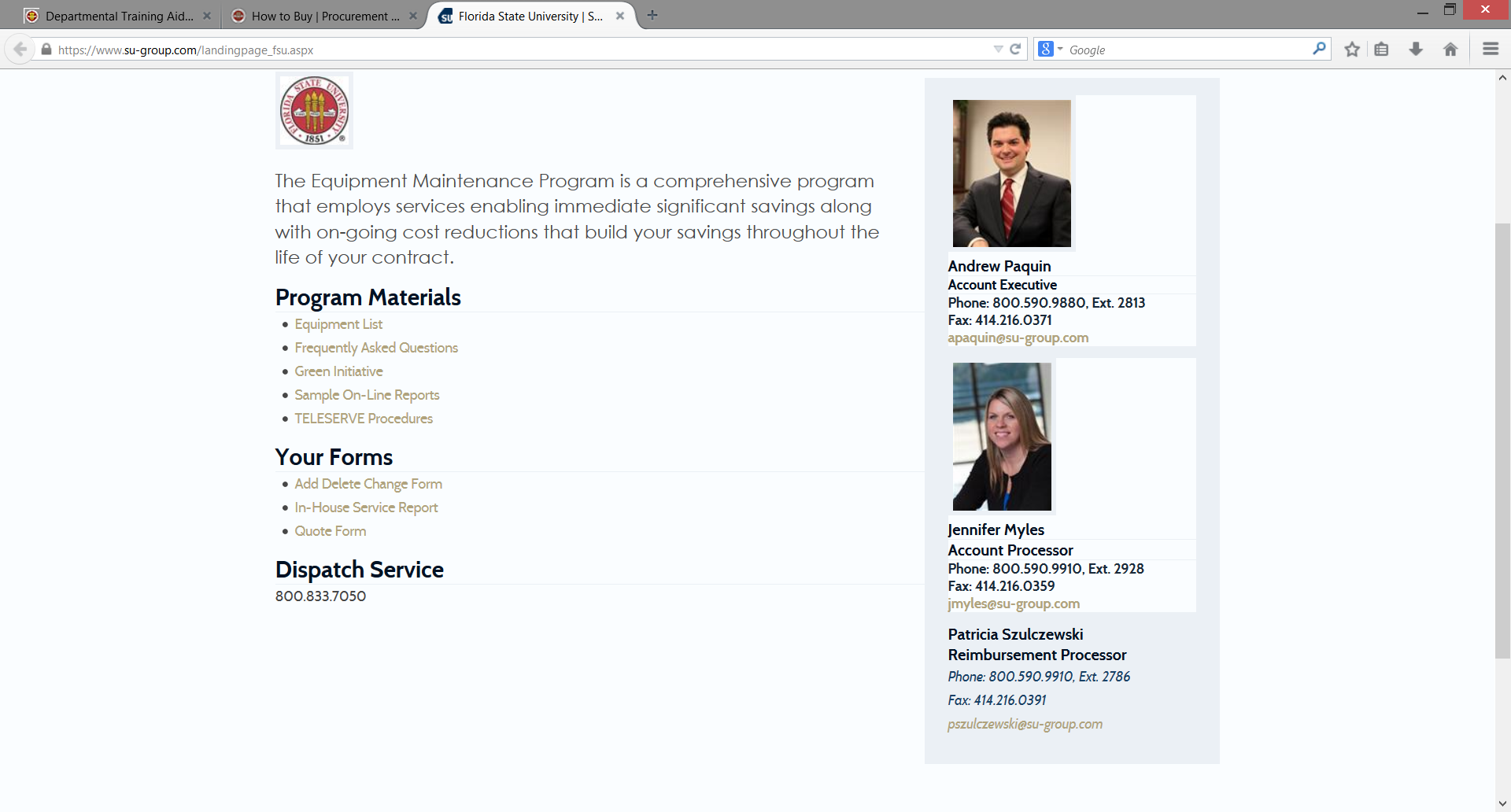